Муниципальное бюджетное дошкольное образовательное учреждение детский сад № 36
Разработка конспекта родительского собрания в подготовительно группе на тему:
«Здоровьесберегающие технологии в ДОУ».
Антонова Светлана Львовна
Воспитатель МБДОУ д/с № 36
г. Арзамас 2015 г.
Цель родительского собрания:
Формирование компетентности и активной родительской позиции в вопросах здоровьесбережения дошкольников через использование новых форм работы в условиях дошкольного образовательного учреждения
Задачи:
1. Показать применение технологий в ходе работы с детьми старшего дошкольного возраста.
 2. Дать соответствующие рекомендации по данному вопросу.
Сформировать интерес к здоровьесберегающим технологиям, как к одной из форм поддержания здорового образа жизни.
I. Организационный момент- вступительное слово.Цель:  настроить на тему предстоящего разговора, создать располагающую эмоциональную обстановку.
По оценкам различных отечественных и зарубежных специалистов, у современных старших дошкольников в последнее время наблюдается снижение темпов роста и функциональных показателей, отмечается замедление развития по сравнению с данными 10-20-летней давности.
Забота  о  здоровье  ребенка в настоящее время  занимает  во  всем  мире  приоритетные  позиции.
II. Просмотр презентации.
1 слайд- здоровьесберегающие технологии.
2 слайд - наша цель на сегодня.
3 слайд- определение Всемирной организации здравоохранения понятия «здоровье».
4 слайд -Что же такое здоровьесберегающие технологии? (определение).
5 слайд-разнообразие здоровьесберегающих технологий.
6 слайд- Ресурсное обеспечение здоровьесберегающей деятельности в детском саду.
Далее слайды с фотографиями детей в режимных моментах (физкультурное занятие, подвижные и спортивные игры, гимнастика бодрящая, гимнастика дыхательная, гимнастика пальчиковая (с примерами), динамические паузы).
Последний слайд: Спасибо за внимание!
III. «Обратная связь».
Примерное решение родительского собрания:
создавать необходимые условия для реализации потребности ребенка в двигательной активности в повседневной жизни (срок – постоянно, отв. – воспитатели, родители);
равномерно распределять физическую и умственную нагрузки в течение дня (срок – постоянно, отв. – воспитатели, родители); 
систематически интересоваться полученными знаниями детьми по формированию здорового образа жизни и закреплять их дома (срок – постоянно, отв. – воспитатели, родители); 
организовать дома режим дня и питание, приближенное к режиму детского сада (срок – постоянно, отв. – воспитатели, родители); 
в выходные дни обязательно организовывать прогулки вместе с детьми;
Систематически проводить закаливание ребенка в условиях семьи.
IV. Рефлексия.
«Здоровые дети –  это не только счастливые дети, но и счастливые родители! Будьте здоровы!»
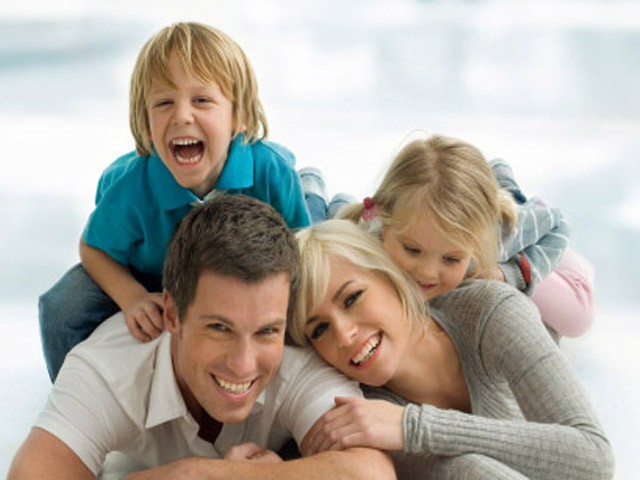 Литература:
Новые здоровье сберегающие технологии в образовании и воспитании детей. С. Чубарова, Г. Козловская, В. Еремеева // Развитие личности. -N2.
Федорцева М.Б. «Здоровье сберегающая деятельность педагога дошкольного образовательного  учреждения»: учебно-методическое пособие//М.Б. Федорцева, Т.В.  Шелкунова //(Образование и здоровье)2009г.
Климова Т.В.  «Здоровьесберегающий аспект воспитательно-образовательных программ для детей дошкольного возраста»: НГПУ.
Спасибо за внимание!